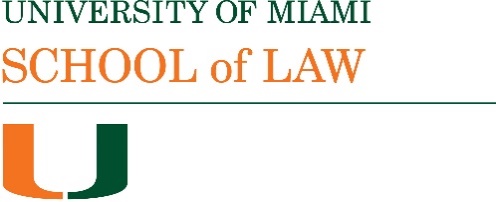 Bradley International Finance 2022
Money, Geography, Law
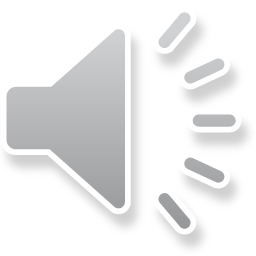 MGL
Geography: states (and municipalities); countries; regional organizations (EU, OECD); international organizations
Geography constitutes and is constituted by law
Money: currency tied to jurisdiction, regulated through law (cryptocurrencies), but can move easily from one jurisdiction to another 
Law: the application of law is defined by territory (domestic/international); extraterritoriality raises questions; where activity crosses territorial boundaries there is an issue of arbitrage/evasion
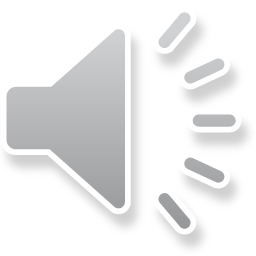 Regulating from a domestic perspective
Policy-makers (legislators and regulators)  are often going to focus on issues relating to financial regulation as domestic policy issues
Securities, banking, insurance and derivatives regulators want to protect their own citizens and markets 
Protecting citizens and markets may involve extraterritorial application of law (e.g. preventing frauds targeted at citizens of the country from beyond territorial borders)
Extraterritorial application of law may be complicated/unpopular (blocking legislation)
Enforcement against foreign entities (whale hunting)
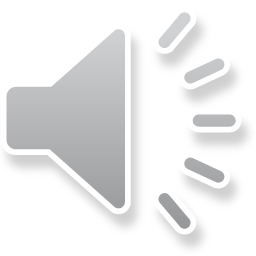 Competition in law
Competition to be attractive jurisdictions for carrying on financial activity: courts; legislatures; regulators (NY, London. Amsterdam, Hong Kong as financial centers)
Development of legal rules by courts (e.g. champerty cases, rules about assignment of debt)
What legal rules should apply to new types of financial behavior, such as fintech (encourage innovation and competition/protect consumers)
Competition limited by other concerns/issues (e.g. sanctions)
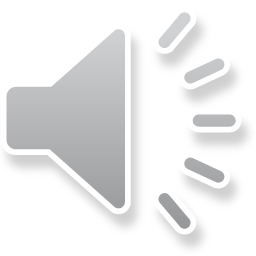 Legal harmonization/co-operation
Co-operation in rule-making/enforcement (informal)
Co-operation in enforcement (MOUs)
Fintech bridges
Co-operation through networks of regulators (FATF, Basel Committee, IOSCO, IAIS, Financial Stability Board) (formal; “soft law”)
Federal/supranational structures for harmonized rule-making  (formal; “hard law”)
Treaties (formal; “hard law”)

Harmonization/co-operation to remove barriers to cross-border business and enhance competition
Harmonization/co-operation to address transnational risks
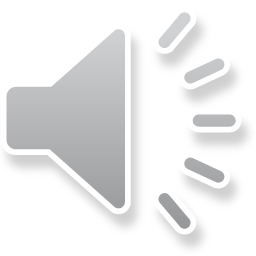